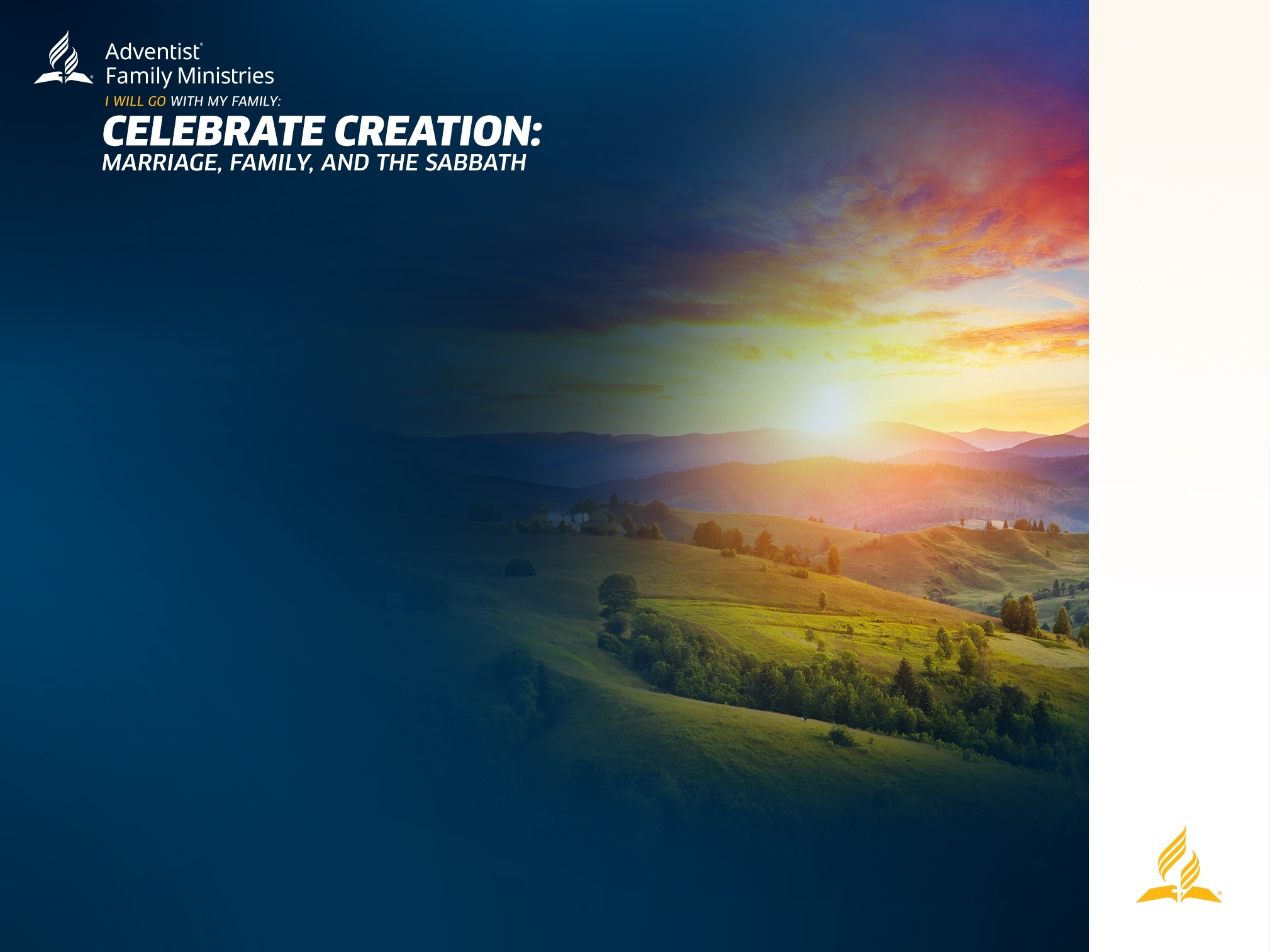 O MARAVILHOSO PROJETO DE DEUS PARA AS RELAÇÕES
Apresentado por: (nome do apresentador)
Escrito por: Willie Oliver, PhD, CFLE, e Elaine Oliver, PhDc, Conselheira clínica profissional licenciada, CFLE, são Diretores dos Ministérios da Família na sede mundial da Conferência Geral dos Adventistas do Sétimo Dia em Silver Spring, Maryland, EUA.
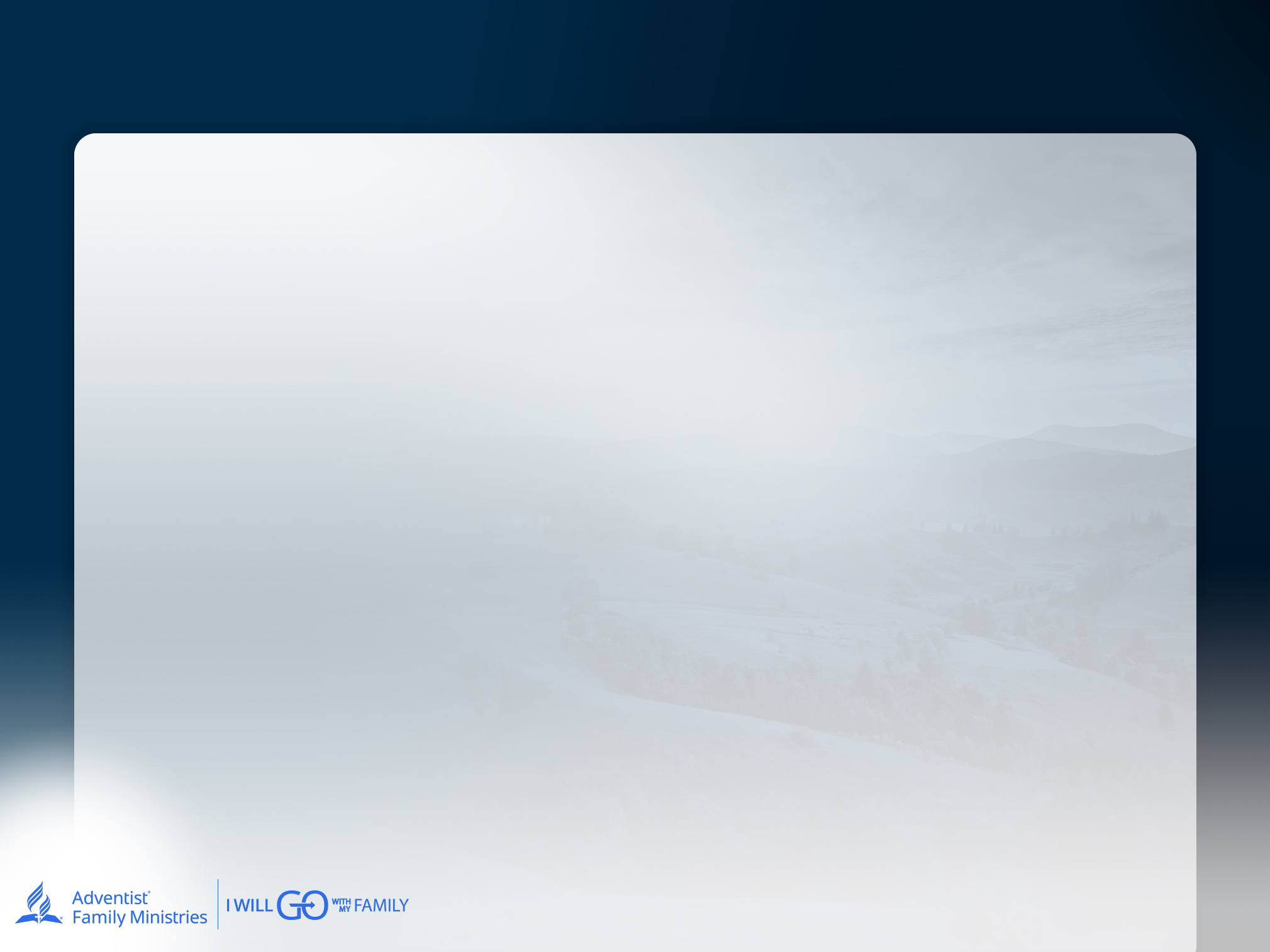 Declaração de Propósito
Explorar a perspetiva bíblica da intenção de Deus para as relações humanas.
Aprender como os princípios bíblicos podem guiar os relacionamentos hoje.
Compreender como a ciência contemporânea dos relacionamentos complementa as Escrituras.
O MARAVILHOSO PROJETO DE DEUS PARA AS RELAÇÕES
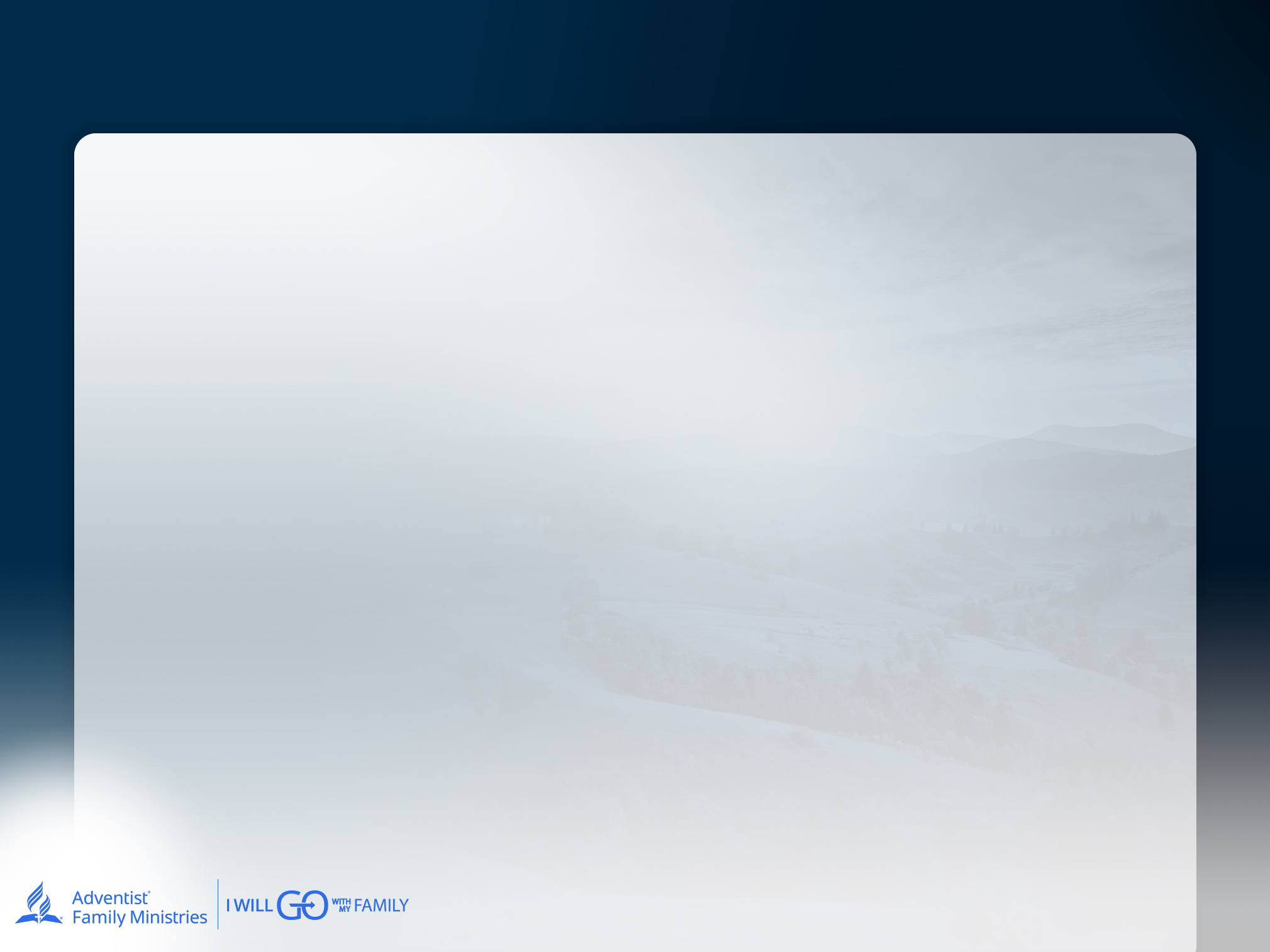 A criação de Deus foi uma obra-prima de cortar a respiração
O projeto perfeito de Deus

O projeto perfeito da criação - Isaías 55:9

Humanos criados à imagem de Deus com um profundo desejo de intimidade (emocional, mental, física e espiritual)

“À imagem de Deus... homem e mulher os criou” - Gén 1:2
O MARAVILHOSO PROJETO DE DEUS PARA AS RELAÇÕES
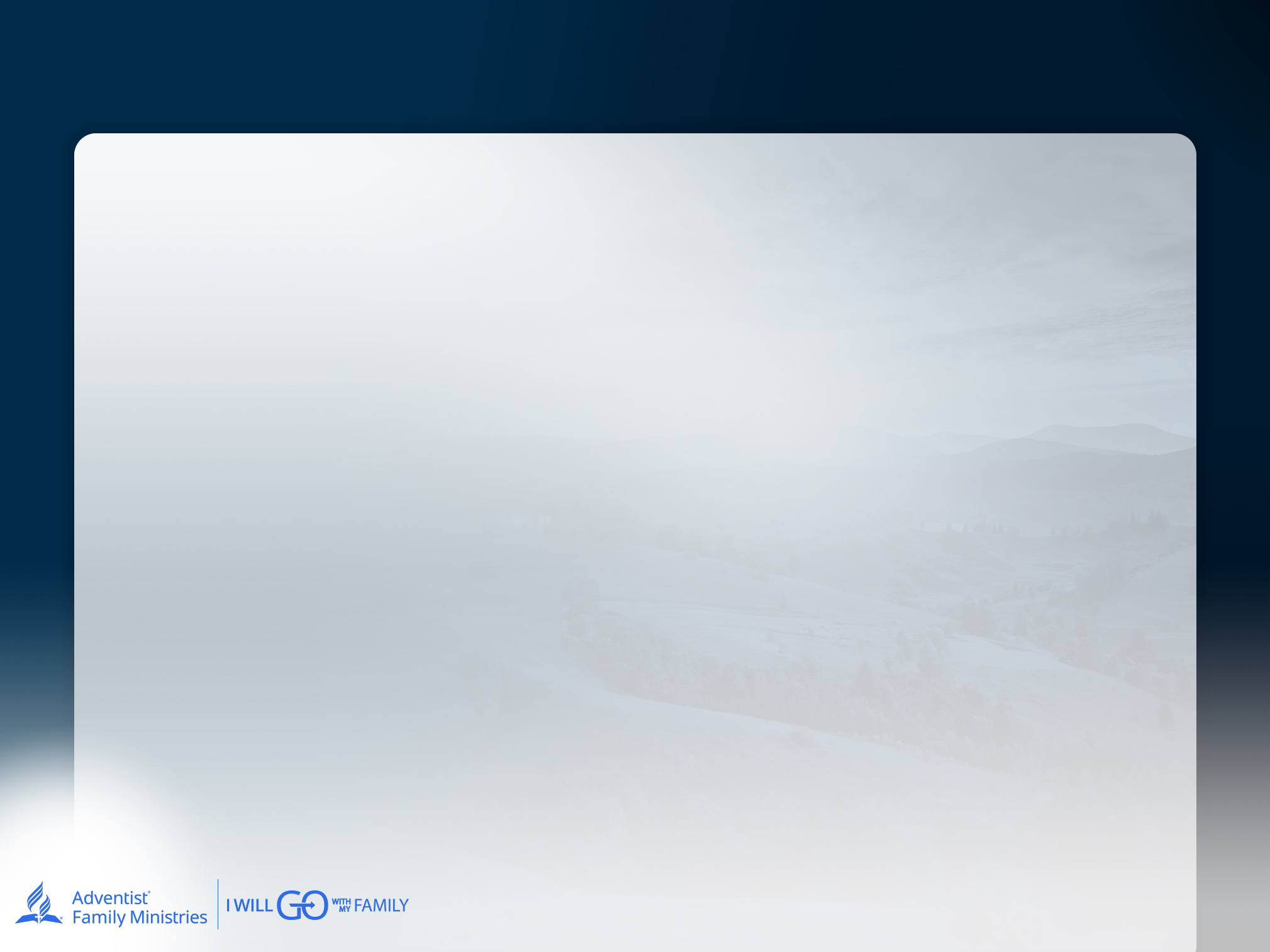 Necessidade de Conexão
O projeto perfeito de Deus

O marasmo nos orfanatos no século XIX:

A necessidade vital do toque e da interação humana (Bick & Nelson, 2016).
A ligação como essencial para a sobrevivência e o bem-estar.
Perspetiva contemporânea: 
Neurociência das relações (Cozolino, 2014).
Os seres humanos são programados para a conexão.
O MARAVILHOSO PROJETO DE DEUS PARA AS RELAÇÕES
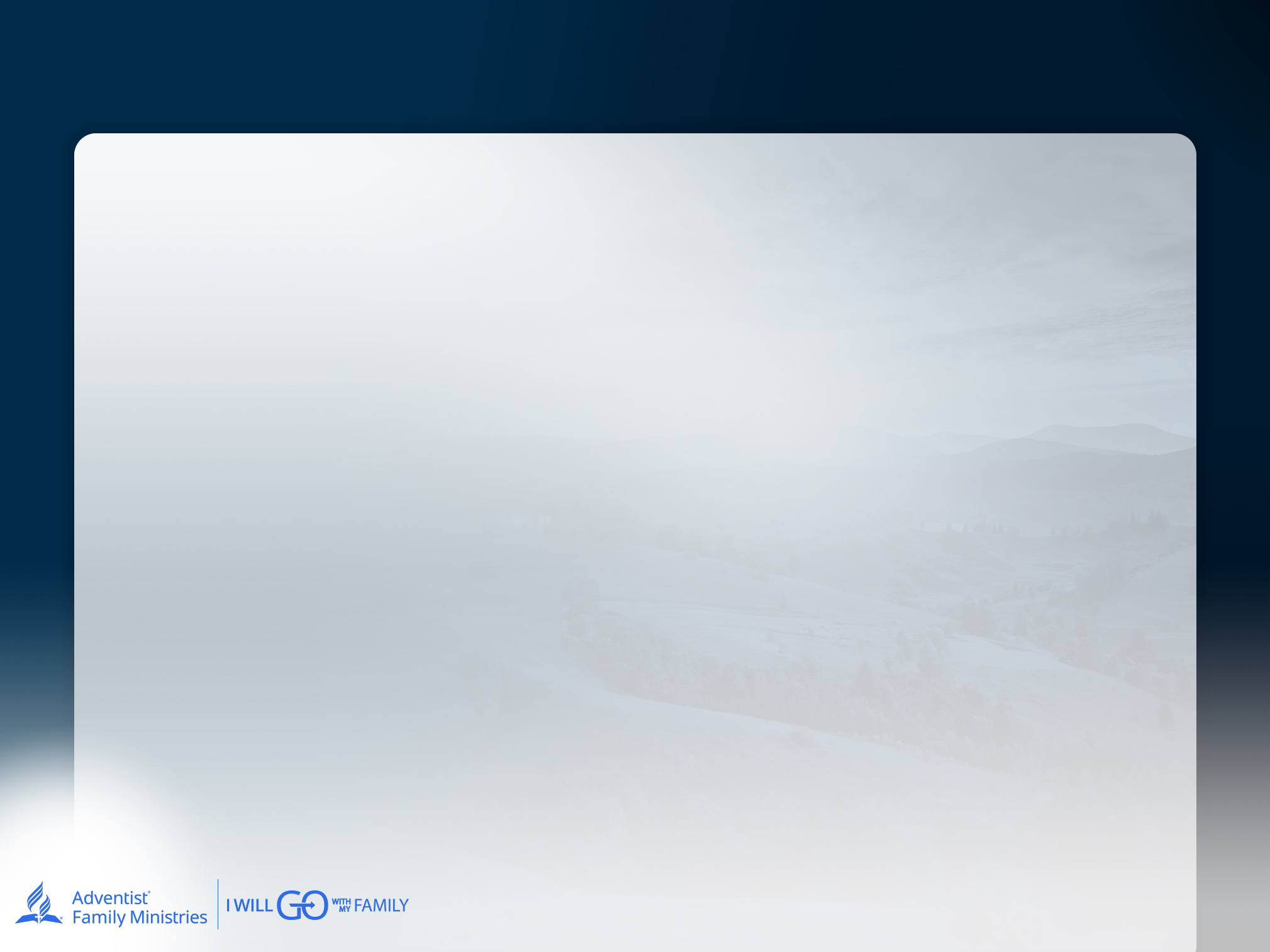 Macho e Fêmea: Criados à imagem de Deus
Os pais querem ligar a imagem do seu filho a si próprios.

Génesis 1 e 2 deixam claro que os seres humanos são criados à imagem de Deus. Somos parecidos com o nosso Criador!

Os seres humanos distinguem-se das outras criaturas - Génesis 1:24-27; 5:1-2

Os seres humanos receberam habilidades sociais únicas, que são diferentes de qualquer outra coisa na criação de Deus.
O MARAVILHOSO PROJETO DE DEUS PARA AS RELAÇÕES
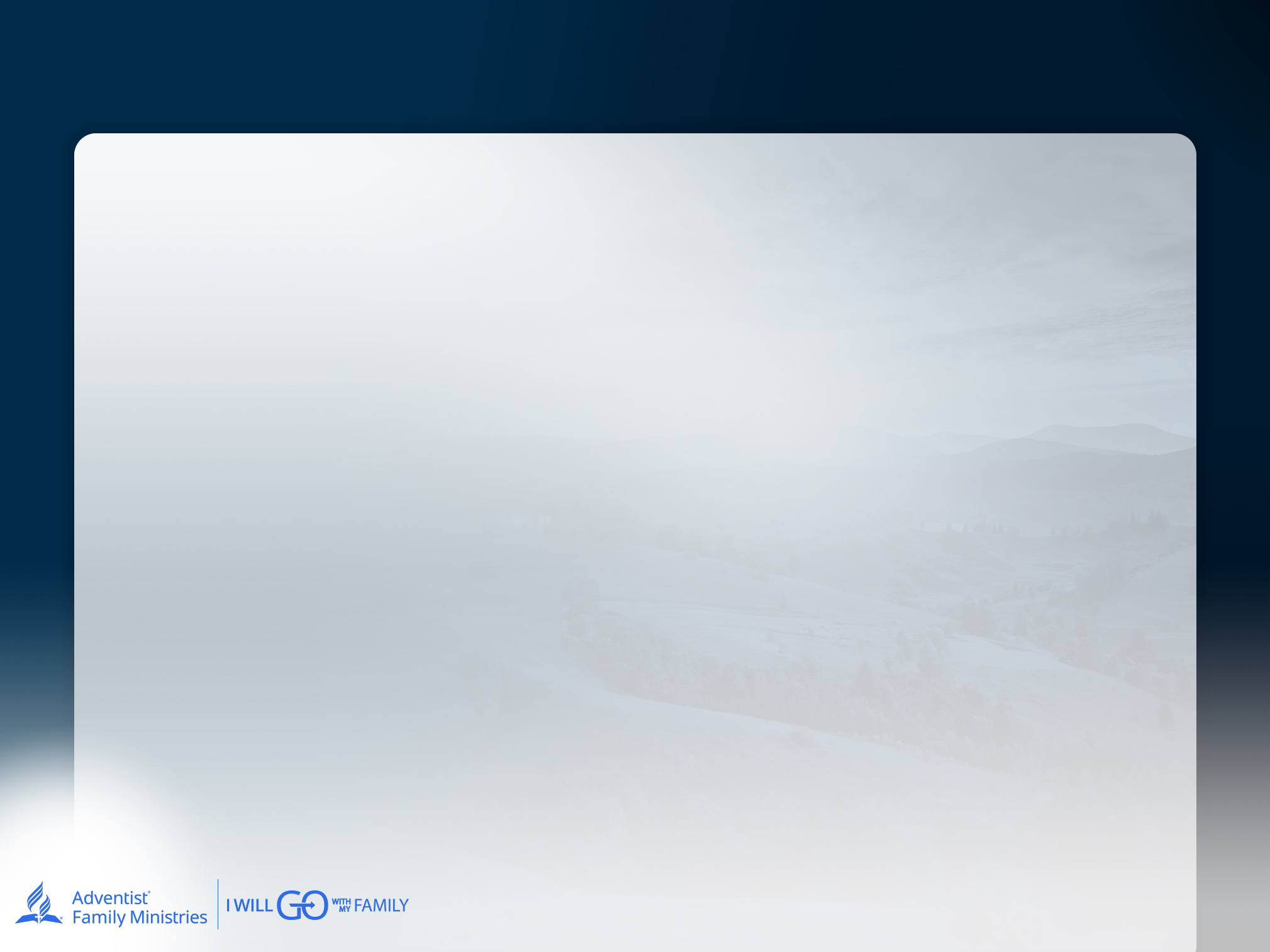 Macho e Fêmea: Criados à imagem de Deus
A imagem de Deus nos seres humanos - Génesis 1:26, 27; 2:18; 3:22; 11:7; Isaías 6:8, João 10:30

A relação entre homens, mulheres e Deus como reflexo da Sua imagem - Génesis 1:27; Salmo 139:14

“Não é bom que o homem esteja só” - Gn. 2:18

A história da criação estabelece o casamento - Gn 2:20-24

E a família (Sl. 68:6) como a principal resposta de Deus à solidão da humanidade - Jer. 1:4-5; Ef. 2:10; Rom. 8:28; Fil. 2:13
O MARAVILHOSO PROJETO DE DEUS PARA AS RELAÇÕES
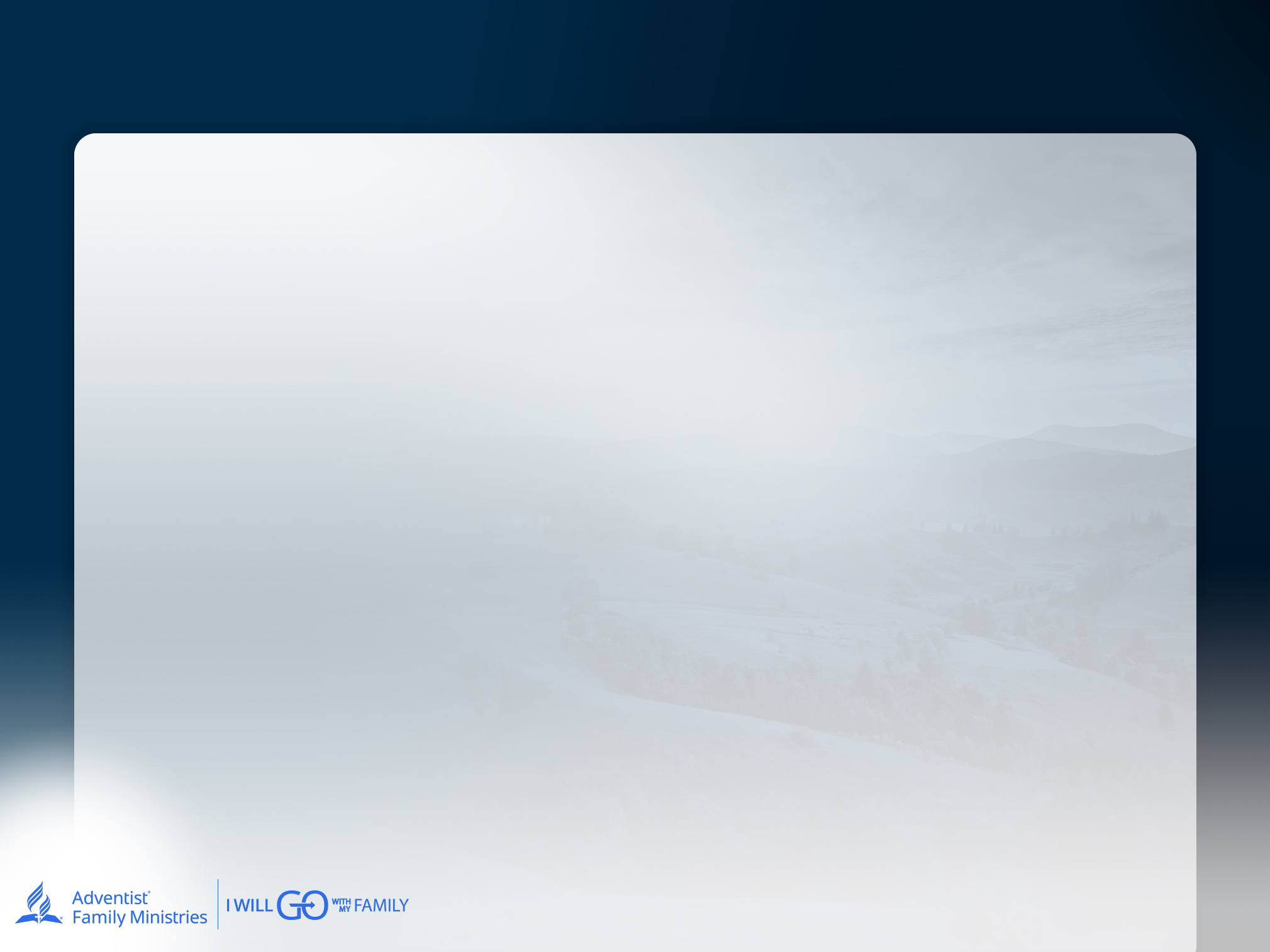 Casamento e família: A principal resposta de Deus à solidão
Devemos ser chamados filhos de Deus
1 João 3:1

Deus criou os seres humanos para estarem em relacionamento
Prov. 3:3, 4, Col. 3:12-14, Gal. 5:16, Ef. 4:32

A intenção de Deus para a família humana
Jer. 1:4-5; Ef. 2:10; Rom. 8:28; Fil. 2:13

Os relacionamentos como modelo de intimidade e conexão
Col. 3:12-14
O MARAVILHOSO PROJETO DE DEUS PARA AS RELAÇÕES
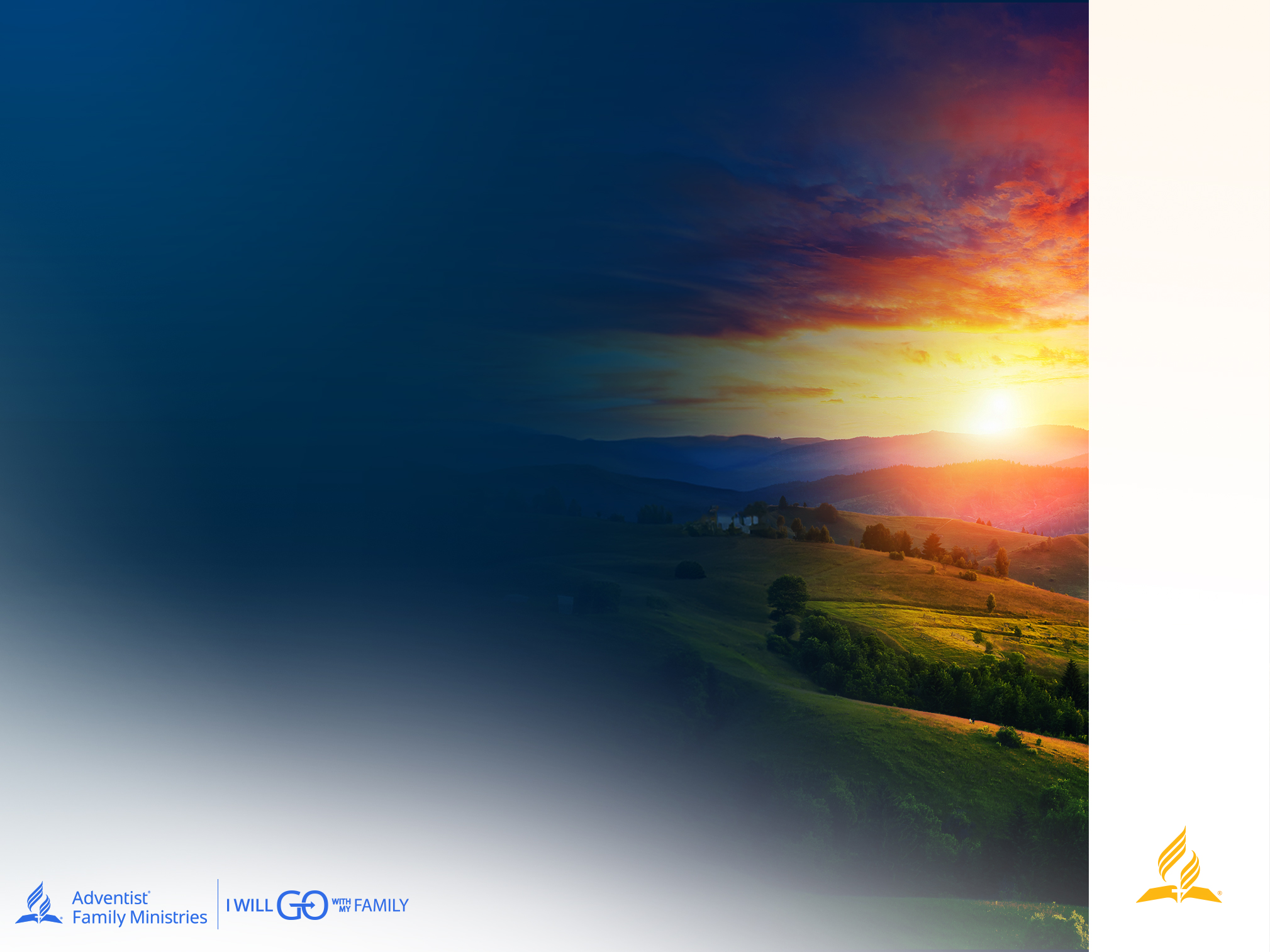 O MARAVILHOSO PROJETO DE DEUS PARA AS RELAÇÕES
DEBATE
INDIVIDUAL OU DE GRUPO
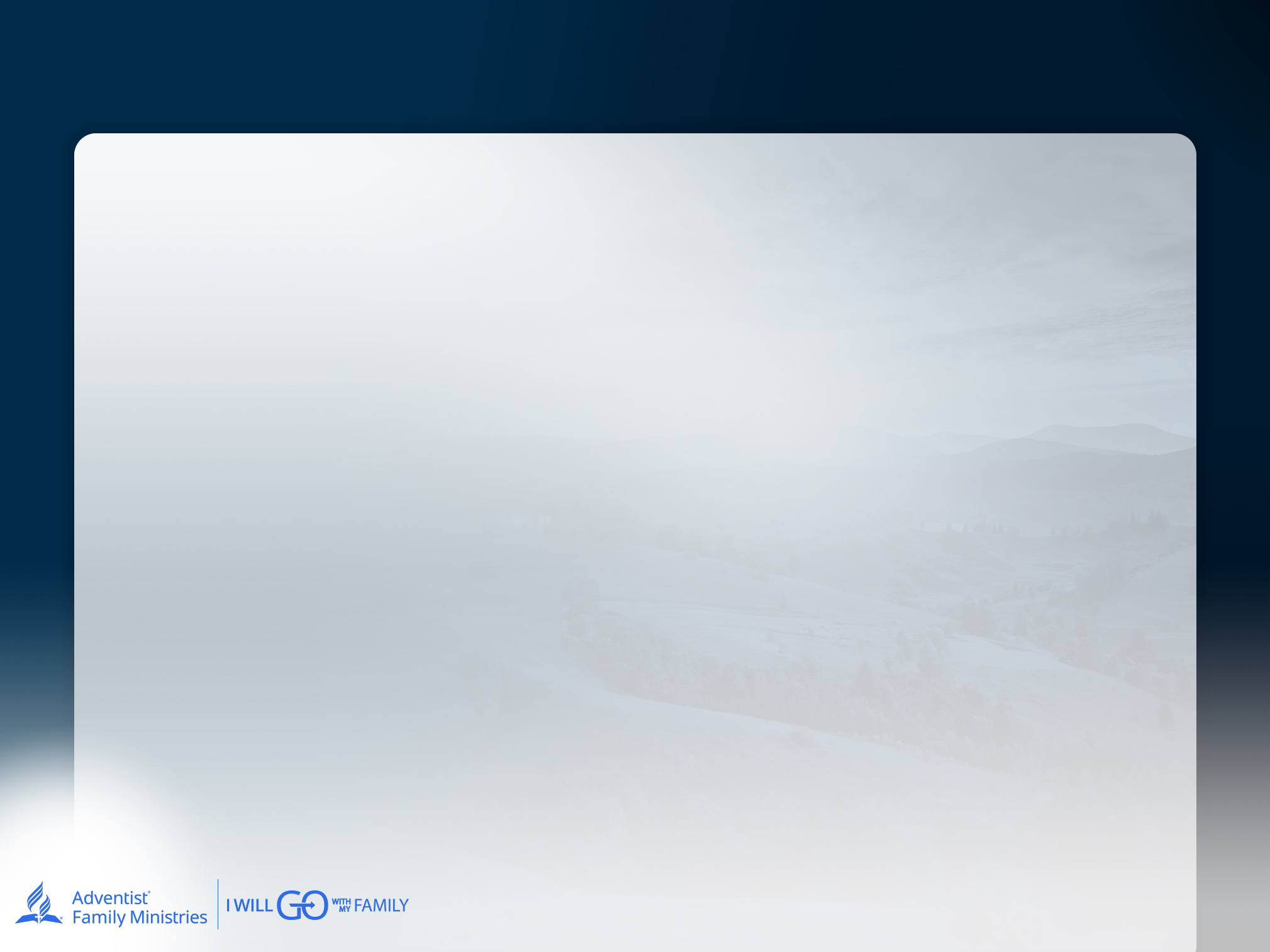 PERGUNTA:
O que pensa que Deus está a comunicar sobre o Seu amor e consideração pela humanidade no Seu ato de criação?
O MARAVILHOSO PROJETO DE DEUS PARA AS RELAÇÕES
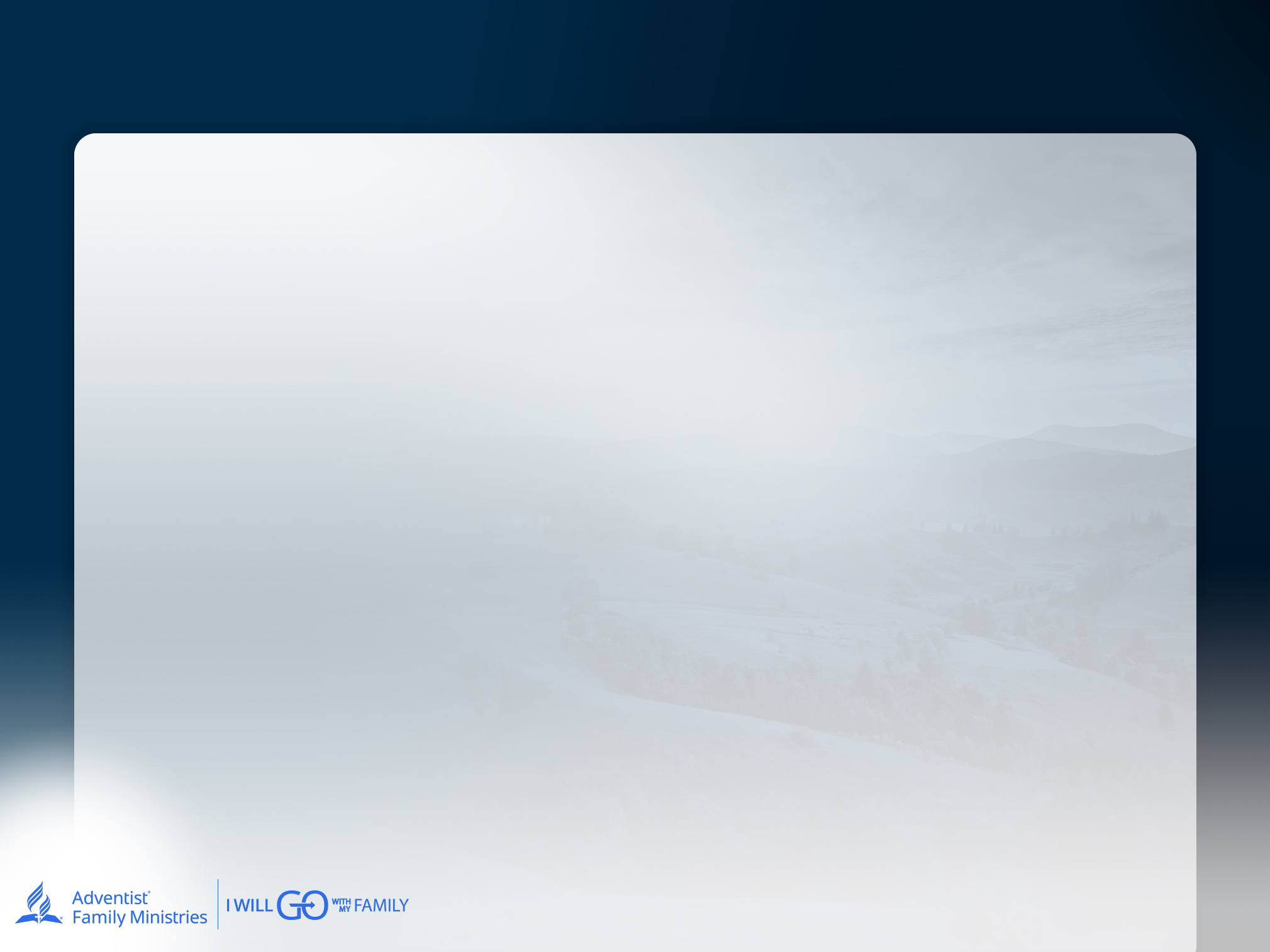 A RELAÇÃO DE ALIANÇA DE DEUS COM O SER HUMANO
Apesar da desobediência do primeiro homem e da primeira mulher, que levou à sua expulsão do Jardim do Éden (Génesis 3:1-24), Deus pôs em marcha um plano para salvar a humanidade das consequências da sua desobediência.

Deus fez a primeira promessa de redenção na Bíblia- “E porei inimizade entre ti e a mulher, e entre a tua descendência e a sua descendência; esta te ferirá a cabeça, e tu lhe ferirás o calcanhar” Gn 3:15
O MARAVILHOSO PROJETO DE DEUS PARA AS RELAÇÕES
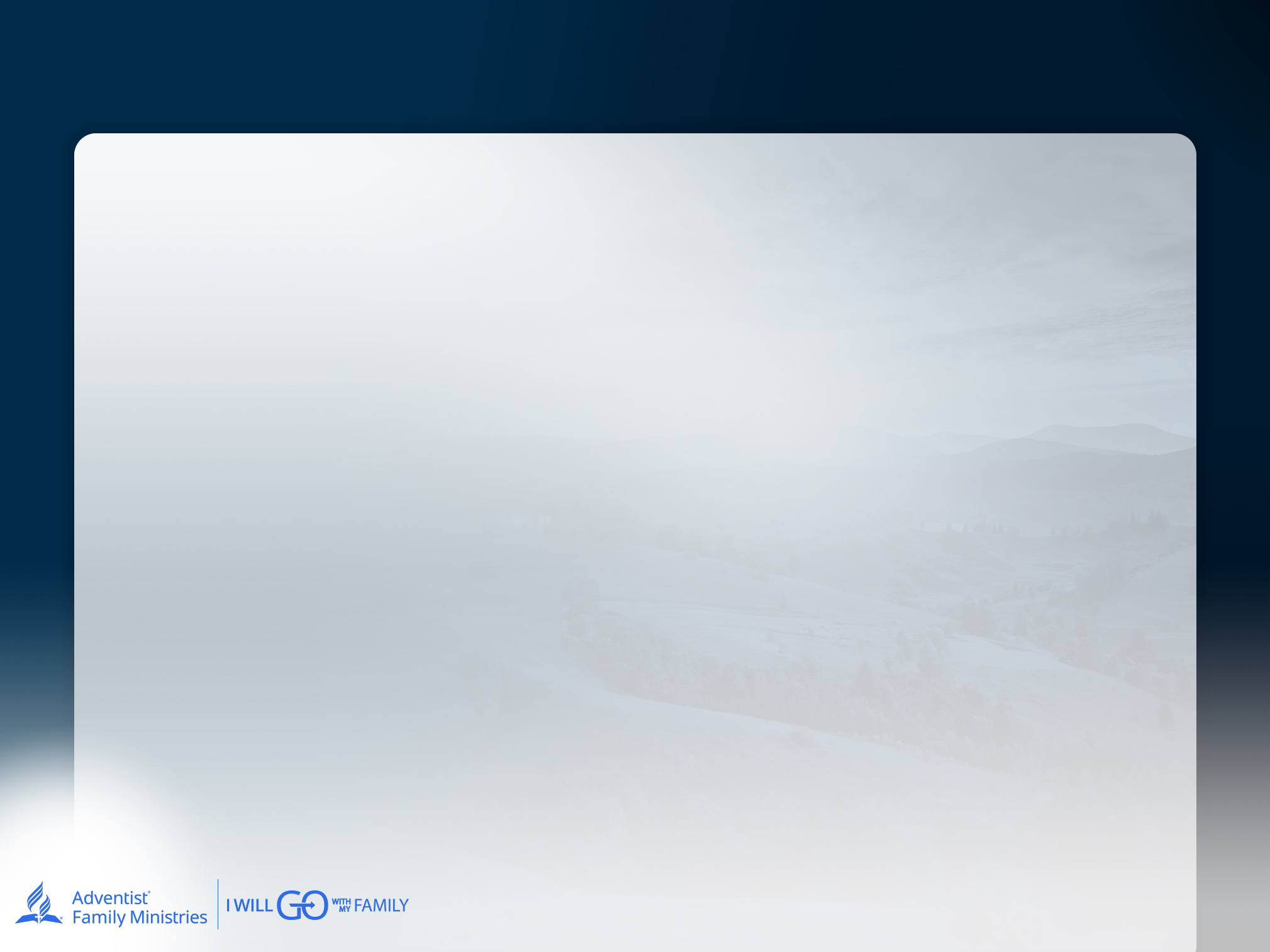 A RELAÇÃO DE ALIANÇA DE DEUS COM O SER HUMANO
Essa provisão, realizada através do sacrifício de Jesus na cruz, restauraria o acesso dos seres humanos a um relacionamento com Deus e lhes concederia a vida eterna. “Porque o salário do pecado é a morte, mas o dom gratuito de Deus é a vida eterna em Cristo Jesus, nosso Senhor” (Rom. 6:23).

Apesar da pecaminosidade humana, Deus continua a procurar um relacionamento connosco - Romanos 5:8-17
O MARAVILHOSO PROJETO DE DEUS PARA AS RELAÇÕES
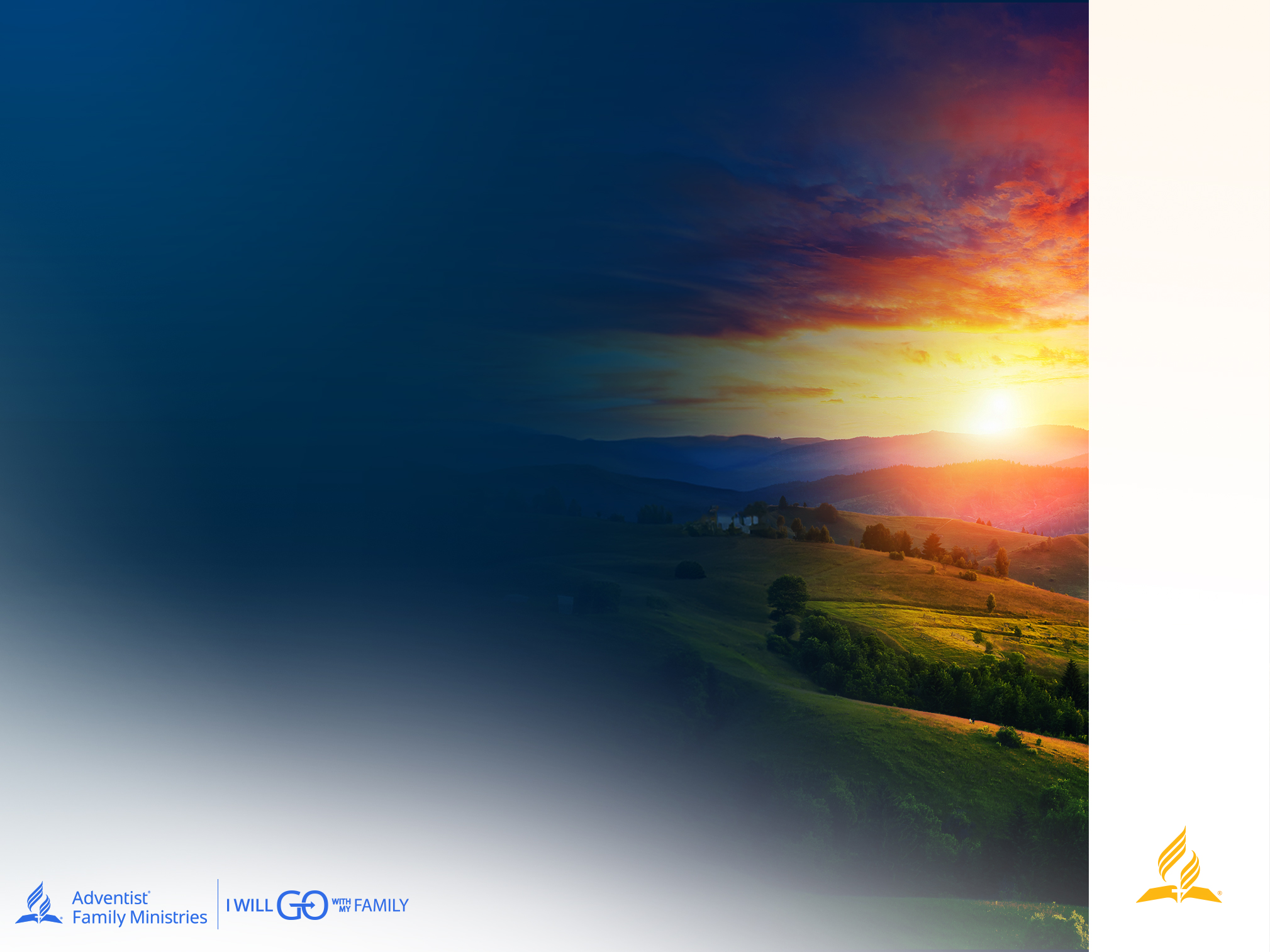 O MARAVILHOSO PROJETO DE DEUS PARA AS RELAÇÕES
DEBATE
INDIVIDUAL OU DE GRUPO
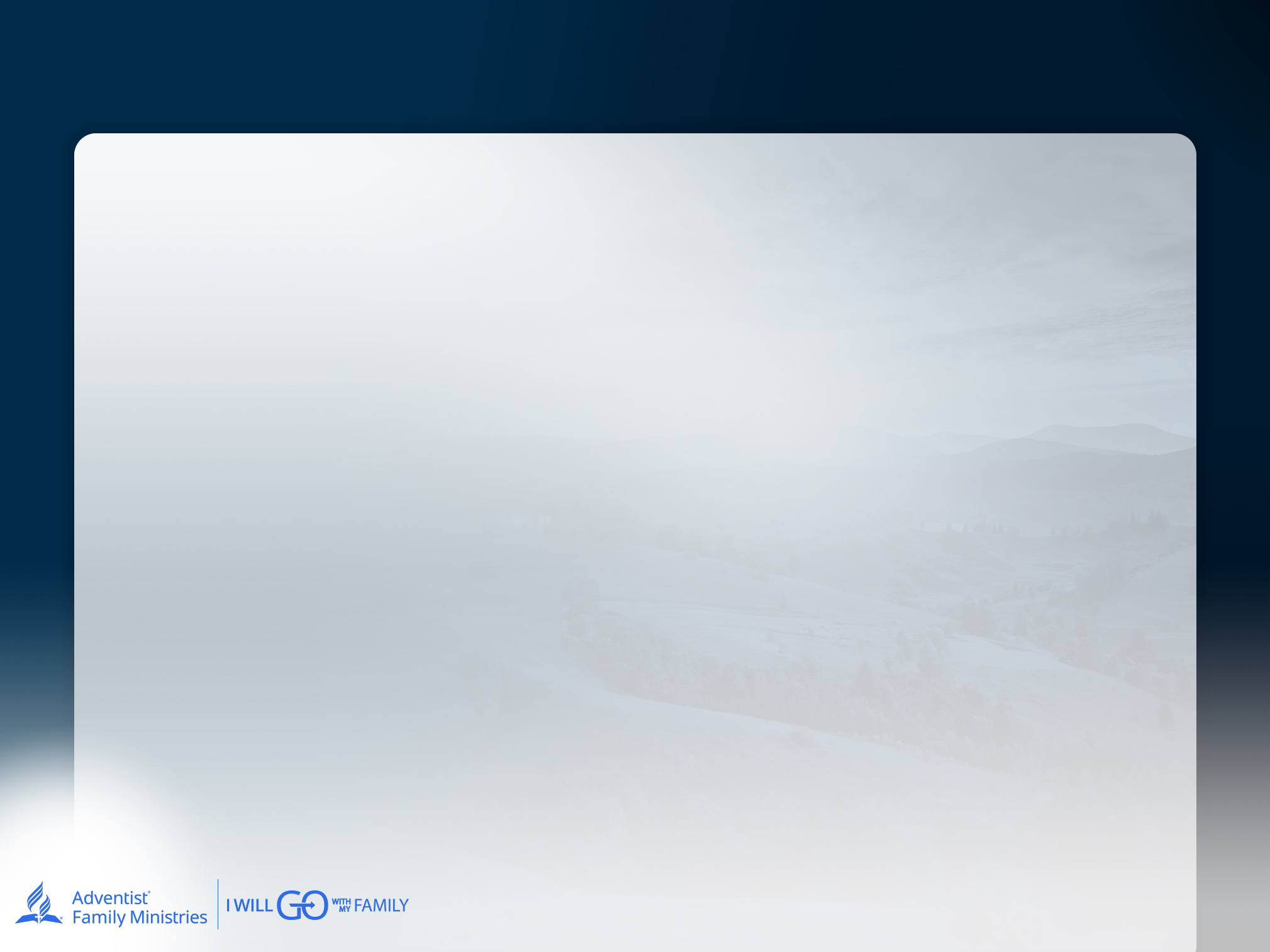 PERGUNTA:

O que pode fazer todos os dias para melhorar as suas relações, imitando o exemplo de amor de Deus por si?
O MARAVILHOSO PROJETO DE DEUS PARA AS RELAÇÕES
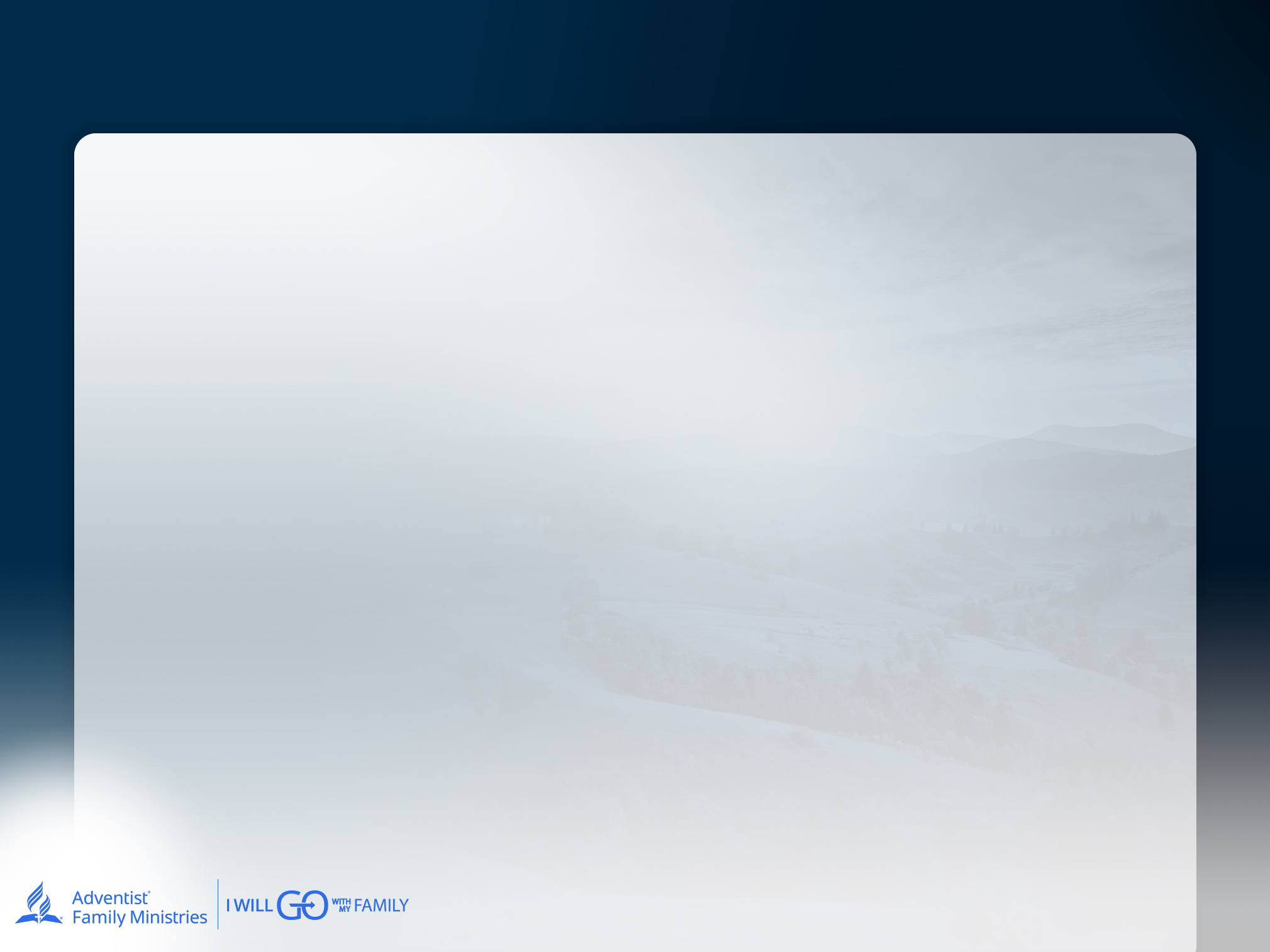 A necessidade de relacionamento está incorporada na humanidade
O casamento como contexto para a proximidade definitiva
	Adão e Eva - Génesis 2:18-22

Outras relações também refletem o amor de Deus
	David e Jónatas - 1 Sam. 18:1,3
	Rute e Noemi - Rute 1:16
O MARAVILHOSO PROJETO DE DEUS PARA AS RELAÇÕES
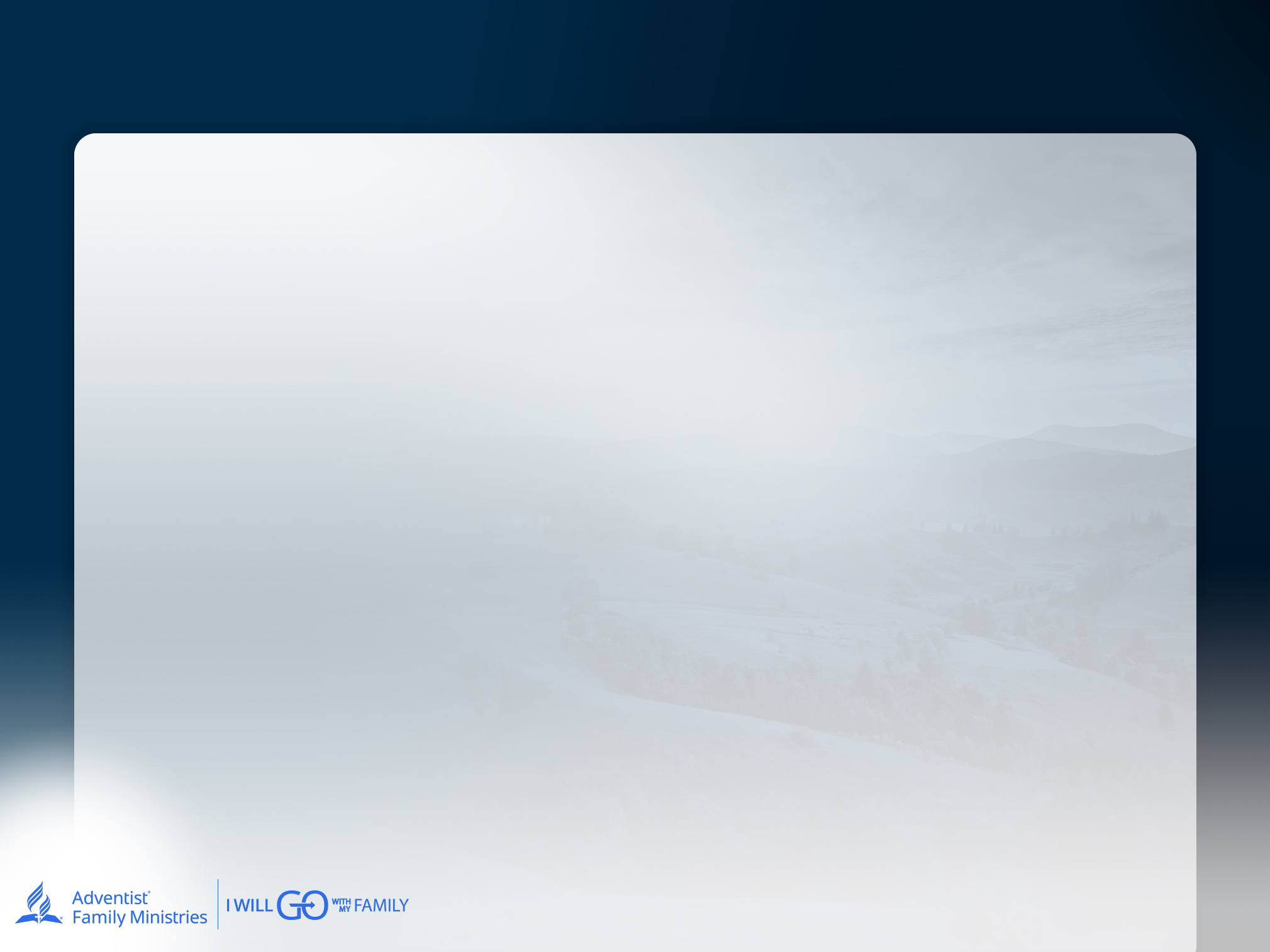 Amor centrado em Cristo
João, o discípulo de Jesus, fala do amor de Deus através de Cristo:
“Porque Deus amou o mundo de tal maneira...” João 3:16

João também escreve sobre o plano de Deus para que nos amemos uns aos outros
“Nisto todos conhecerão... se vos amardes uns aos outros.” João 13:34-35
O MARAVILHOSO PROJETO DE DEUS PARA AS RELAÇÕES
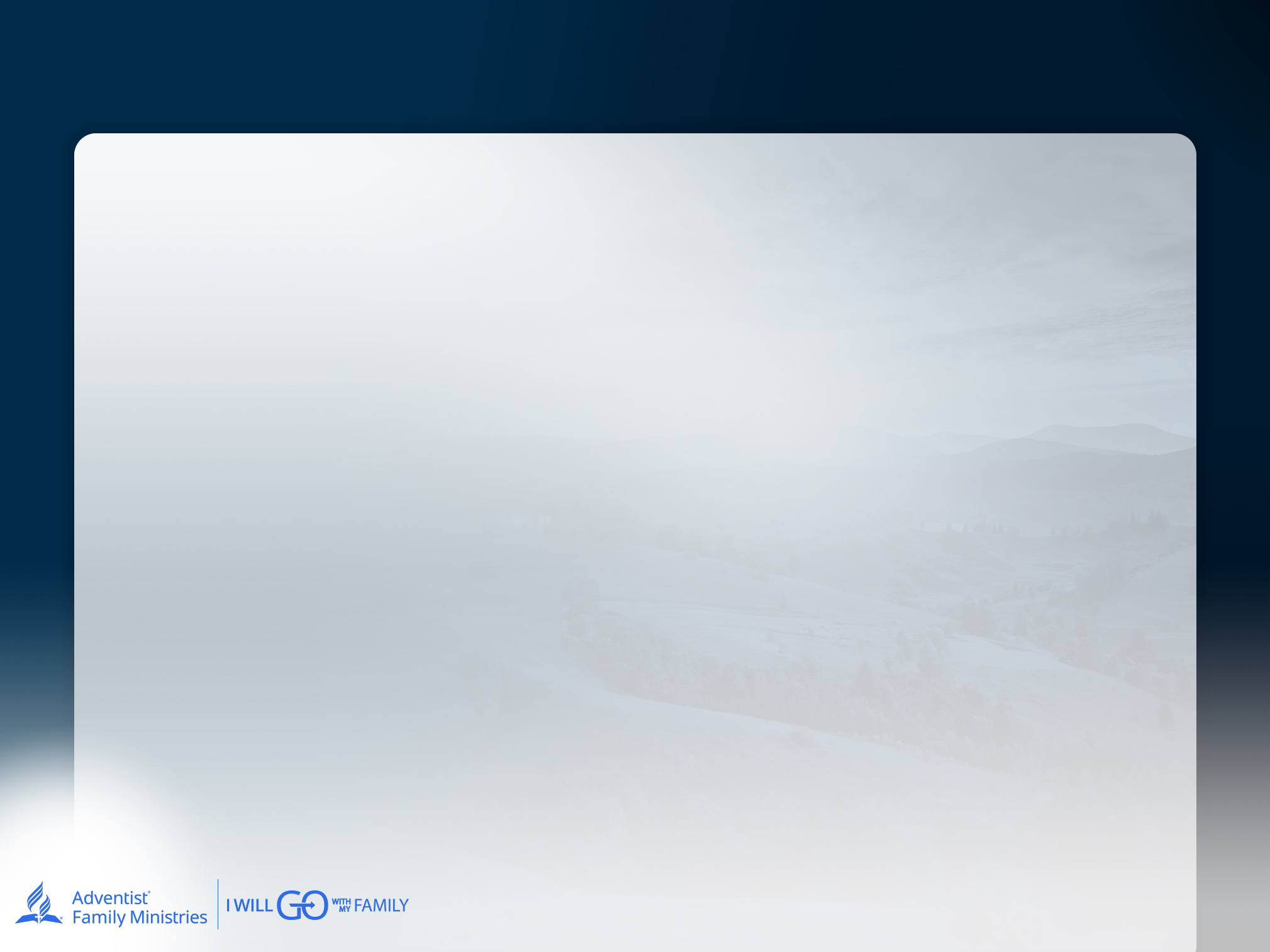 Descrição do amor, por Paulo
"O amor sofre muito e é benigno; o amor não inveja; o amor não se exibe, não se ensoberbece; não se porta com rudeza, não procura o seu próprio interesse, não se irrita, não pensa mal; não se alegra com a iniquidade, mas regozija-se com a verdade; tudo suporta, tudo crê, tudo espera, tudo suporta. O amor nunca falha..."
1 Coríntios 13:4-8
O MARAVILHOSO PROJETO DE DEUS PARA AS RELAÇÕES
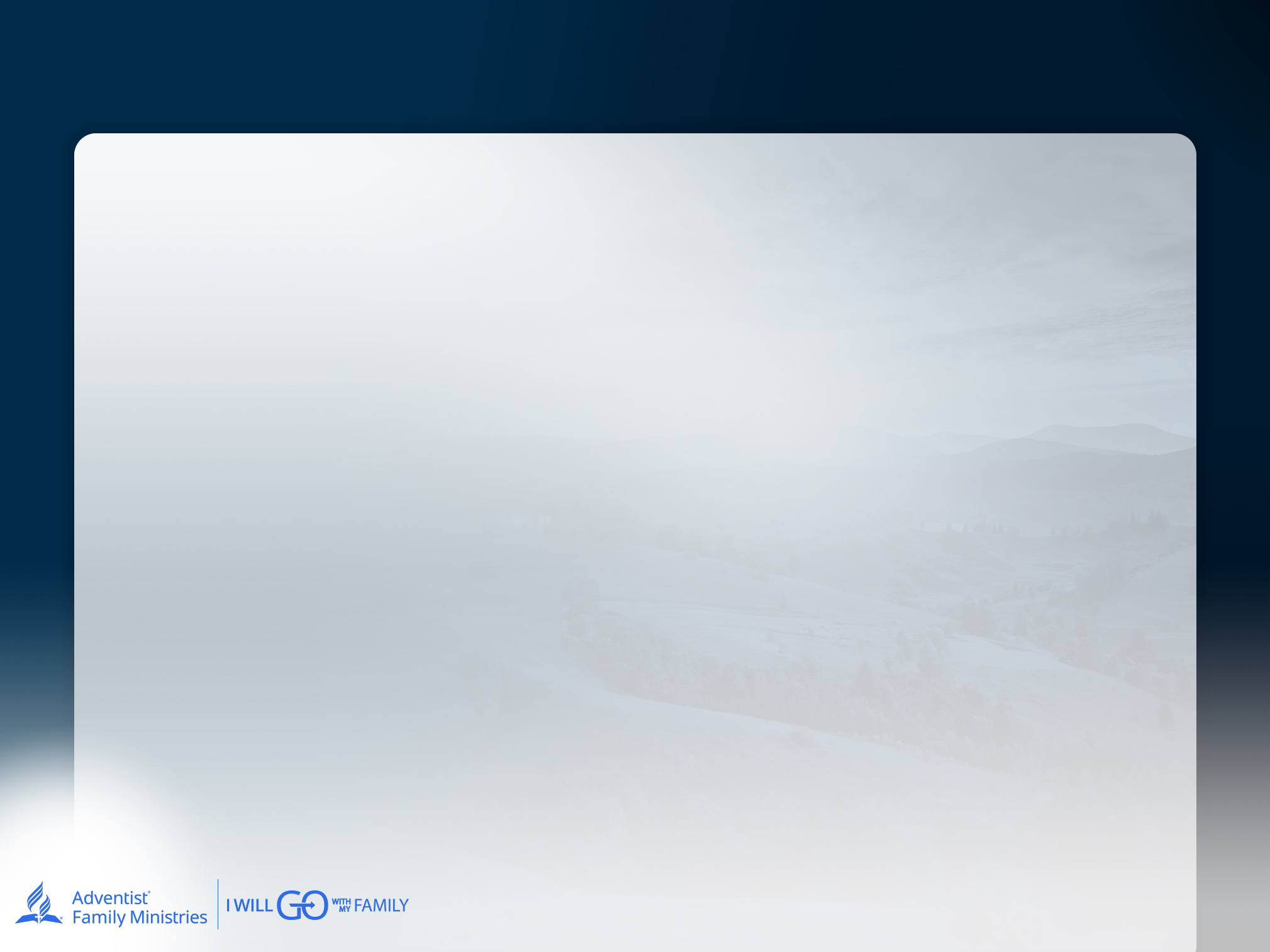 Paulo também partilha:

“Revesti-vos, pois, como eleitos de Deus, santos e amados, de entranhas de misericórdia, de benignidade, humildade, mansidão, longanimidade; suportando-vos uns aos outros, e perdoando-vos uns aos outros, se alguém tiver queixa contra outro; assim como Cristo vos perdoou, assim fazei vós também.”						
								Colossenses 3:12-14
O MARAVILHOSO PROJETO DE DEUS PARA AS RELAÇÕES
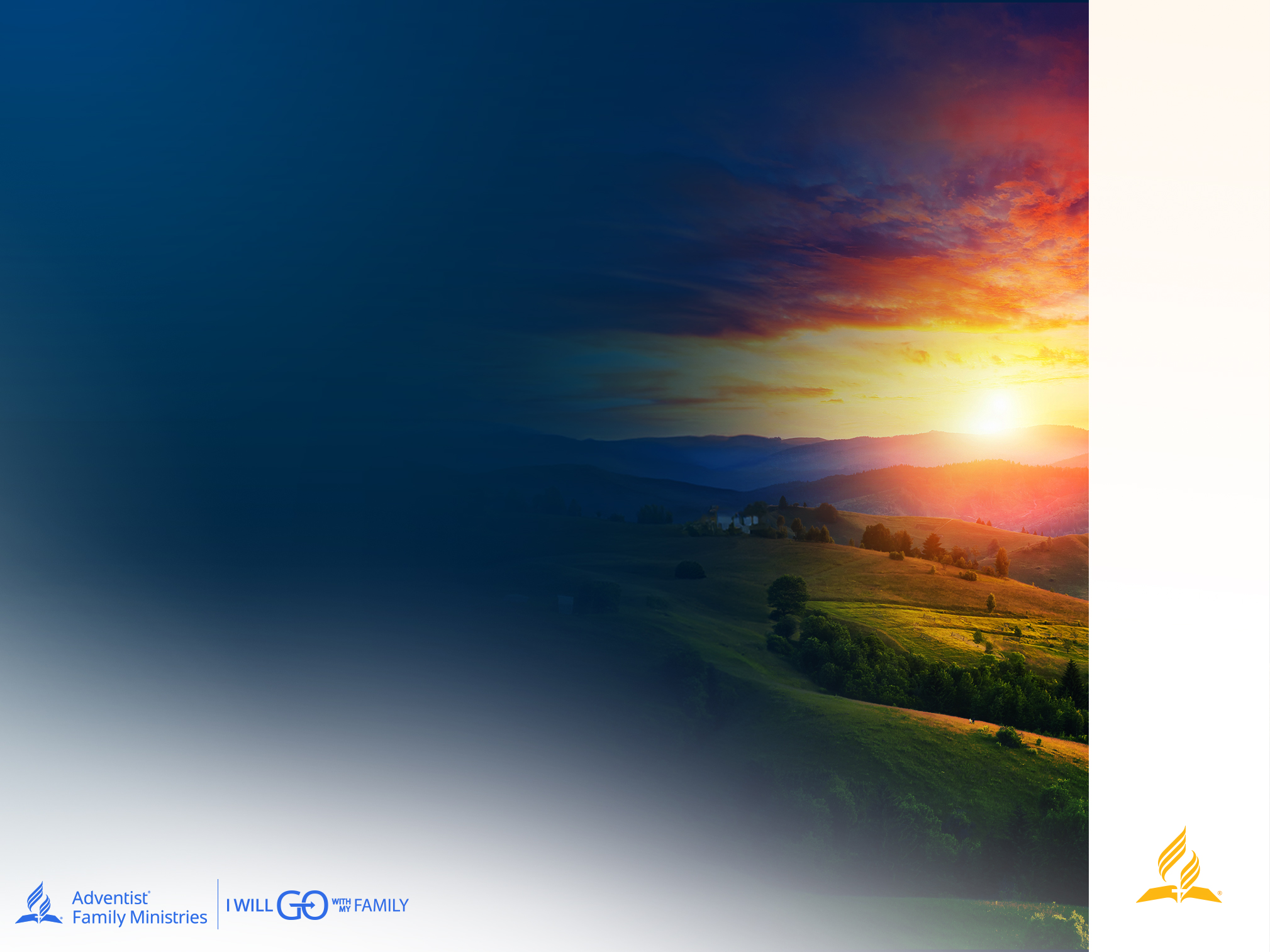 O MARAVILHOSO PROJETO DE DEUS PARA AS RELAÇÕES
DEBATE
INDIVIDUAL OU DE GRUPO
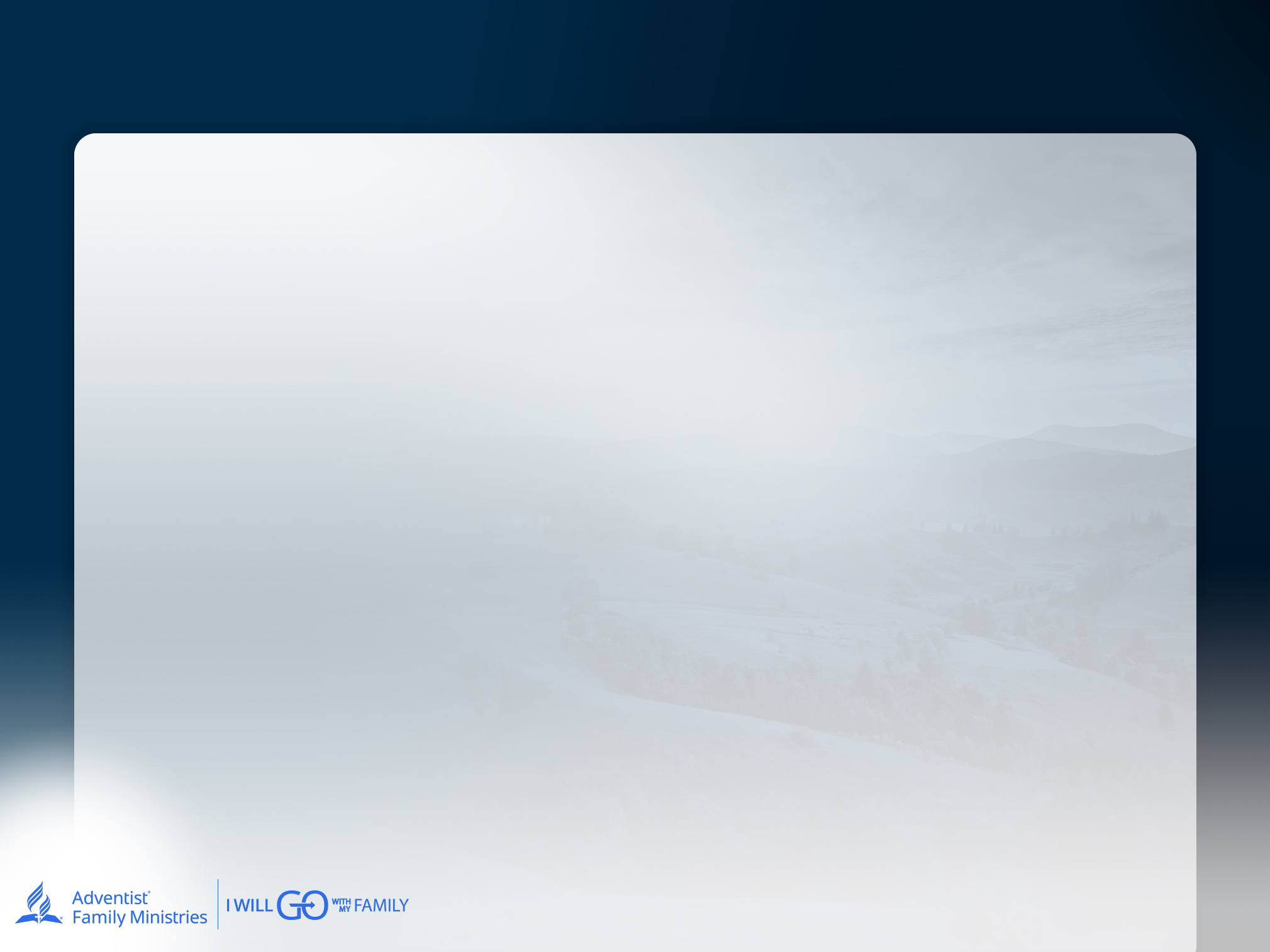 PERGUNTA:
O que é que vai fazer todos os dias para comunicar a todas as pessoas dos seus círculos internos e externos que é um discípulo de Jesus Cristo?
O MARAVILHOSO PROJETO DE DEUS PARA AS RELAÇÕES
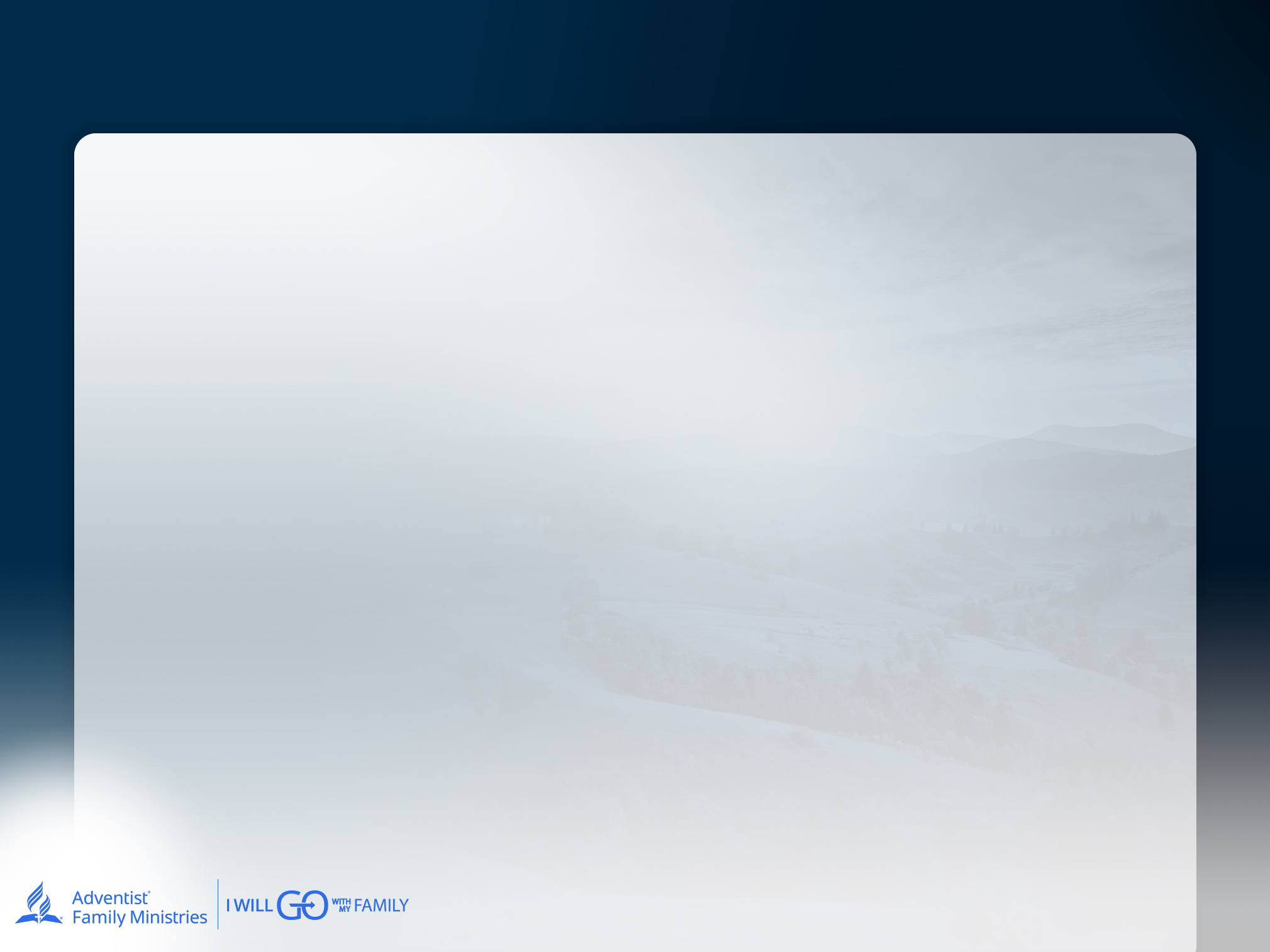 CONCLUSÃO
A intenção de Deus para o relacionamento ultrapassa as fronteiras do lar para incluir todos os seres humanos criados à Sua imagem, com os quais nos devemos relacionar com Amor e compaixão como representantes de Jesus Cristo.

“E, acima de tudo, tende ardente amor uns para com os outros, porque o amor cobre uma multidão de pecados. Sede hospitaleiros uns para com os outros, sem murmurações.”
1 Pedro 4:8, 9
O MARAVILHOSO PROJETO DE DEUS PARA AS RELAÇÕES
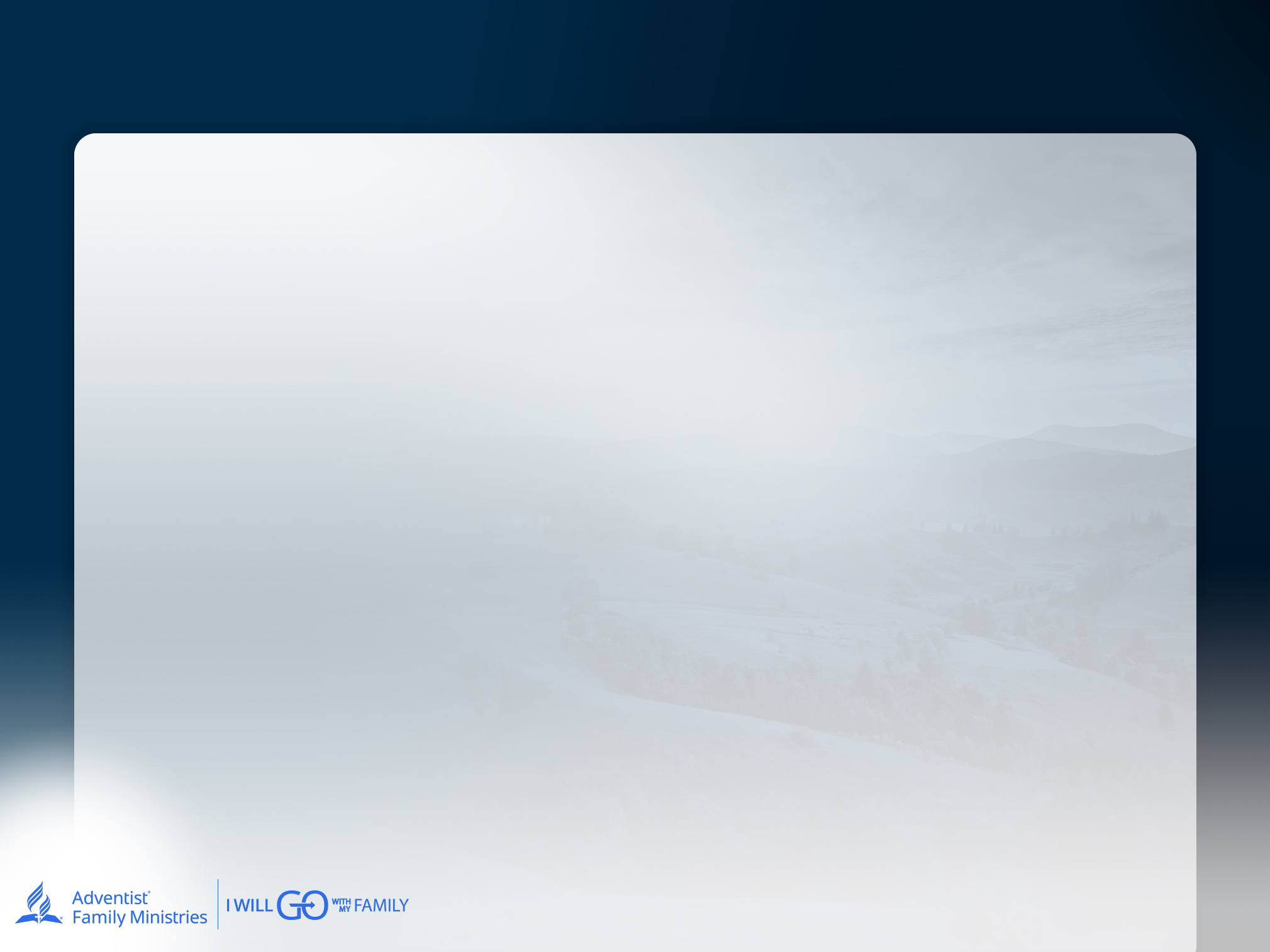 O propósito de Deus para as relações humanas
Ellen G. White escreve no livro Ciência do Bom Viver
"Cristo não reconhecia qualquer distinção de nacionalidade, posição ou credo. Os escribas e fariseus desejavam tirar um benefício local e nacional dos dons do céu e excluir o resto da família de Deus no mundo. Mas Cristo veio para derrubar todas as paredes de separação. Veio mostrar que a Sua dádiva de misericórdia e de Amor é tão incondicional como o ar, a luz ou os aguaceiros que refrescam a terra... Não considerou nenhum ser humano como inútil, mas procurou aplicar o remédio curativo a cada alma...
O MARAVILHOSO PROJETO DE DEUS PARA AS RELAÇÕES
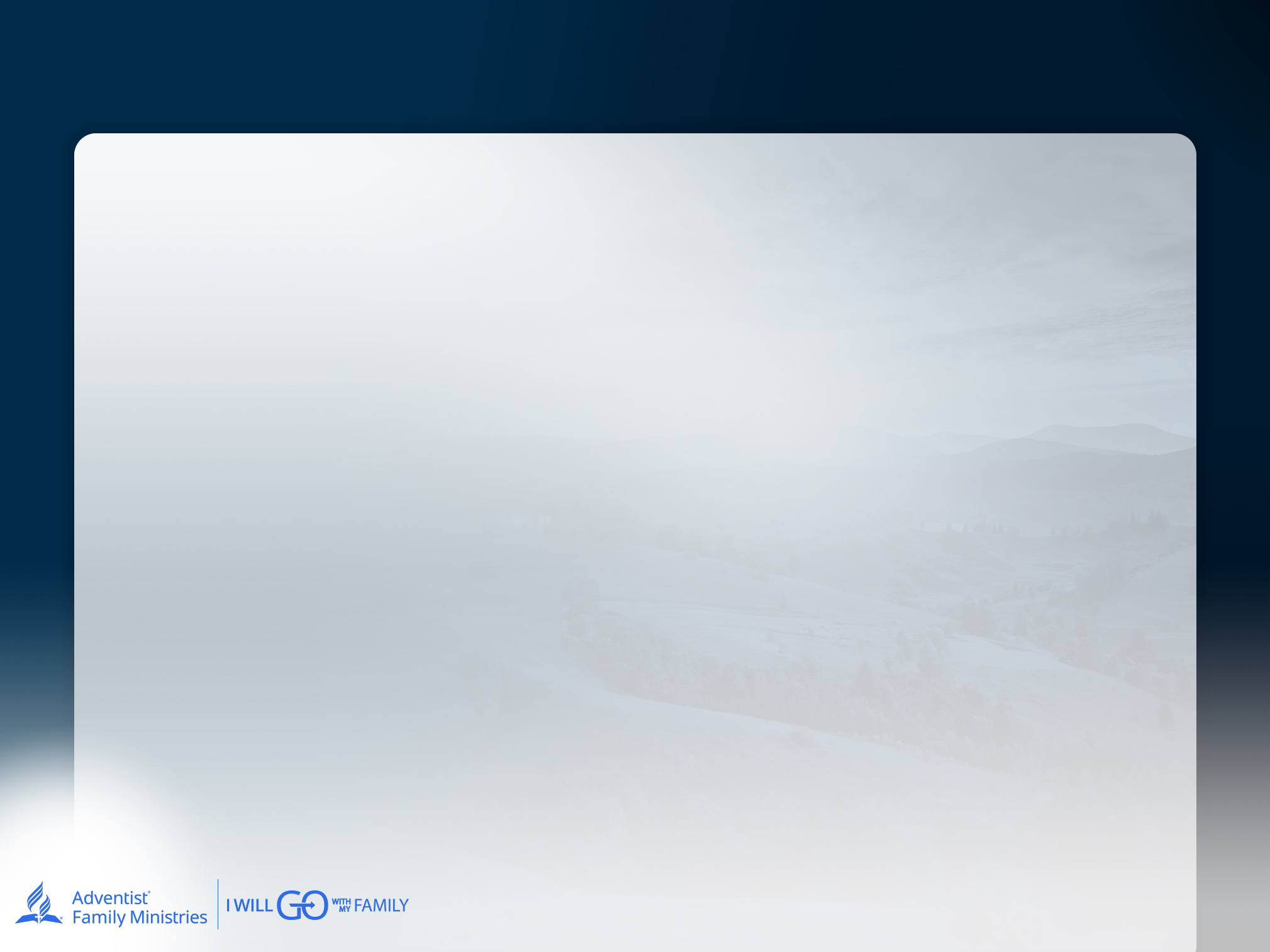 O propósito de Deus para as relações
... Em qualquer companhia que se encontrasse, Ele apresentava uma lição apropriada ao tempo e às circunstâncias. Cada negligência ou insulto mostrado pelos homens a seus semelhantes apenas O tornava mais consciente da necessidade que tinham de Sua simpatia divino-humana. Ele procurava inspirar esperança aos mais rudes e pouco promissores, colocando diante deles a certeza de que poderiam tornar-se irrepreensíveis e inofensivos, alcançando um carácter que os tornaria manifestos como filhos de Deus." 							           													White, p. 25
O MARAVILHOSO PROJETO DE DEUS PARA AS RELAÇÕES
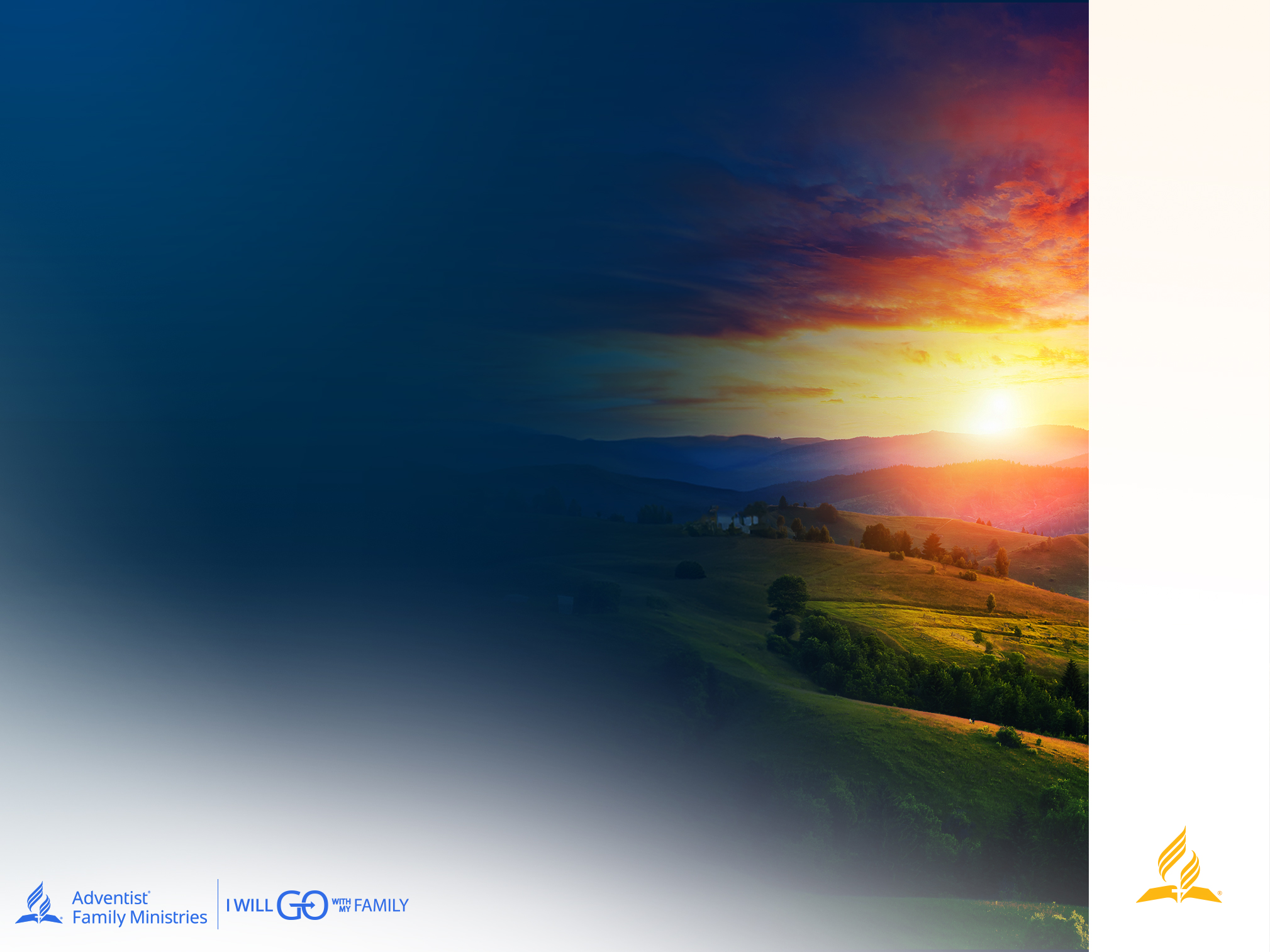 O MARAVILHOSO PROJETO DE DEUS PARA AS RELAÇÕES
DEBATE
INDIVIDUAL OU DE GRUPO
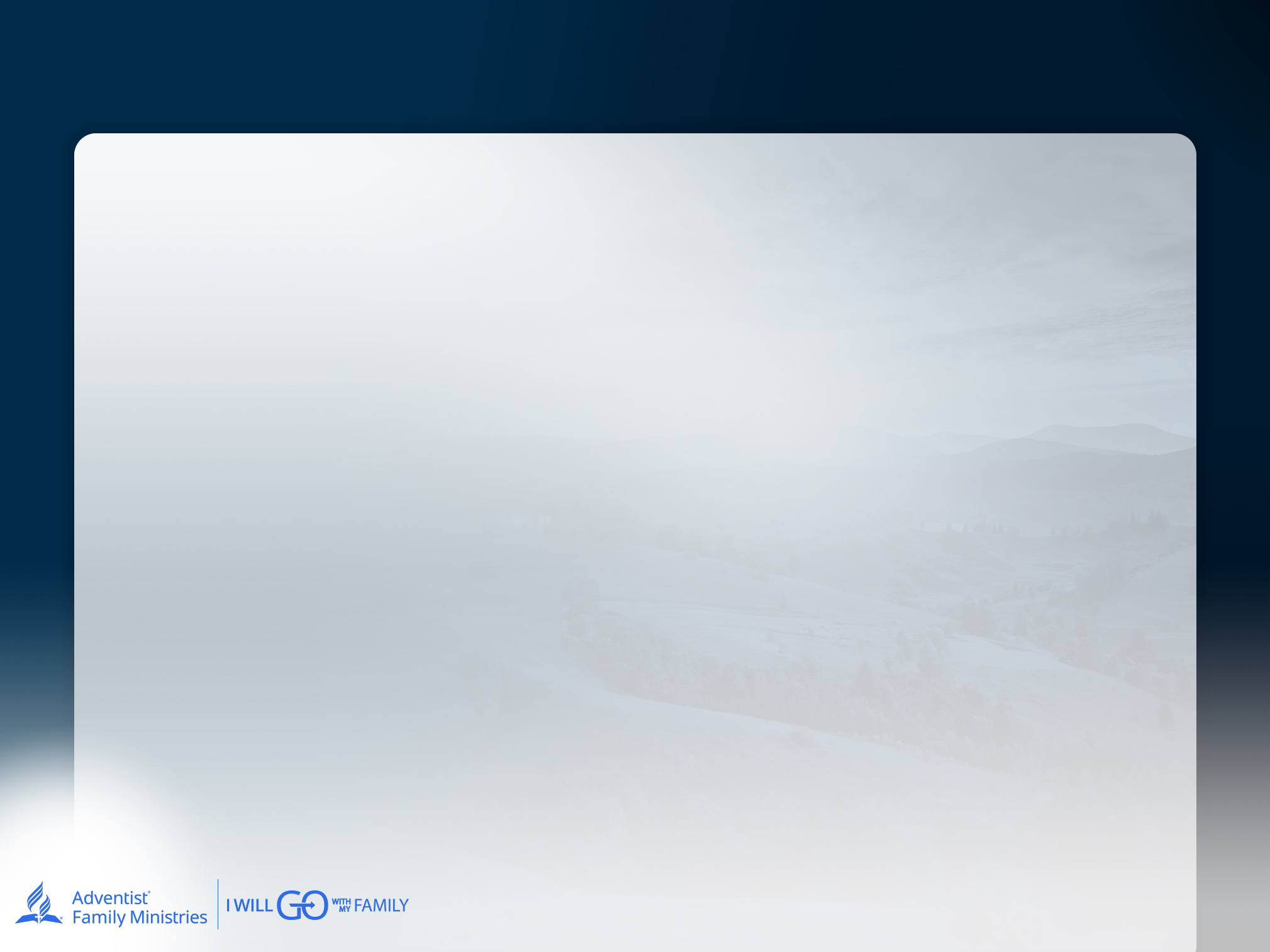 PERGUNTAS:

À imagem de quem foi criado e com que objetivo?

Como é que a definição bíblica de amor é diferente da definição de amor da cultura em que vive?

Quão saudáveis são os seus relacionamentos - especialmente os do seu círculo íntimo - e o que vai fazer para representar melhor Jesus neles todos os dias?
O MARAVILHOSO PROJETO DE DEUS PARA AS RELAÇÕES
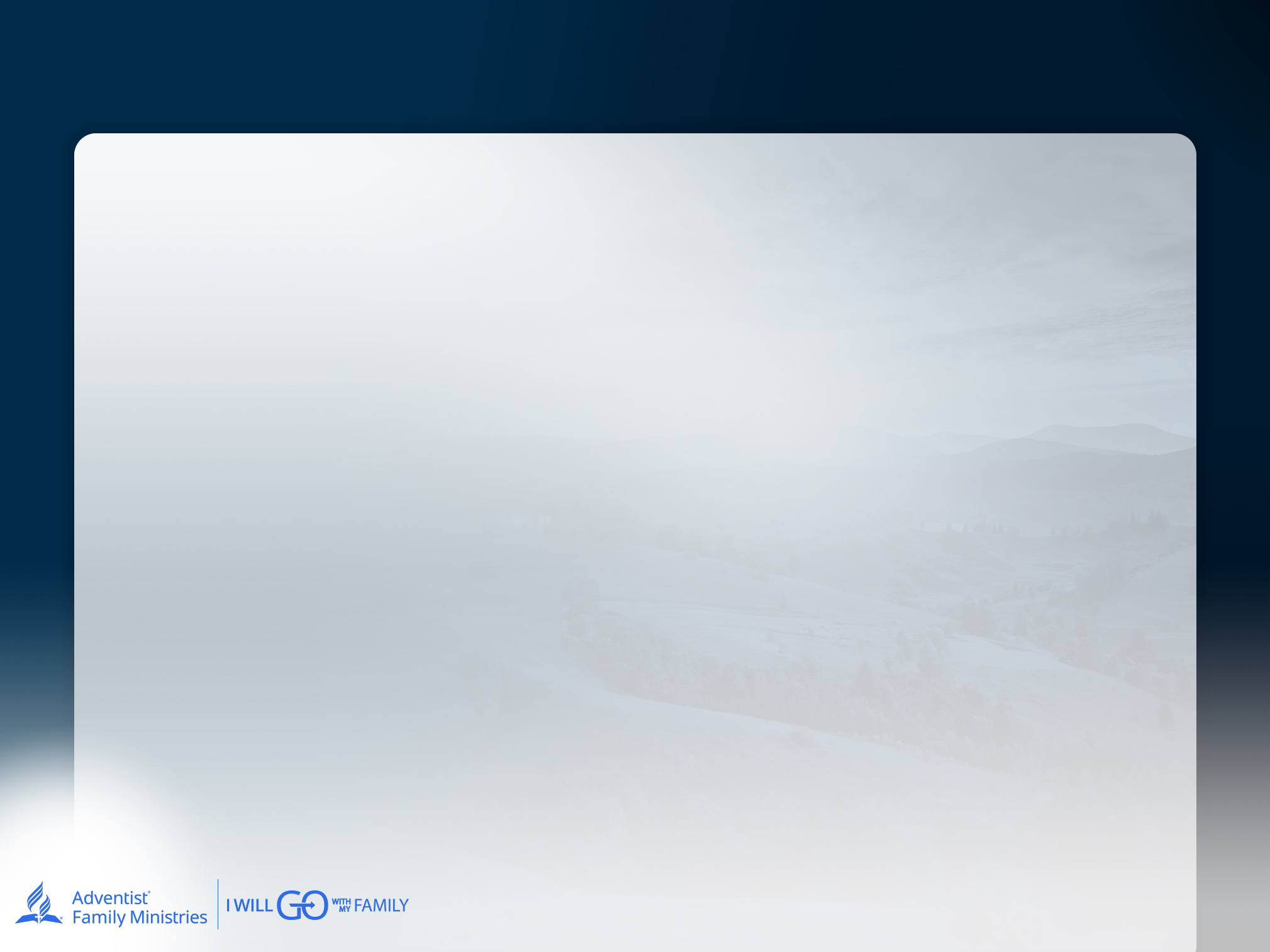 Referências:
Bick & Nelson (2016). Experiências adversas precoces e o cérebro em desenvolvimento.

Cozolino (2014). A neurociência das relações humanas.

Covey (1989). Os 7 hábitos das pessoas altamente eficientes.

Ellen G. White, Ciência do Bom Viver.
O MARAVILHOSO PROJETO DE DEUS PARA AS RELAÇÕES
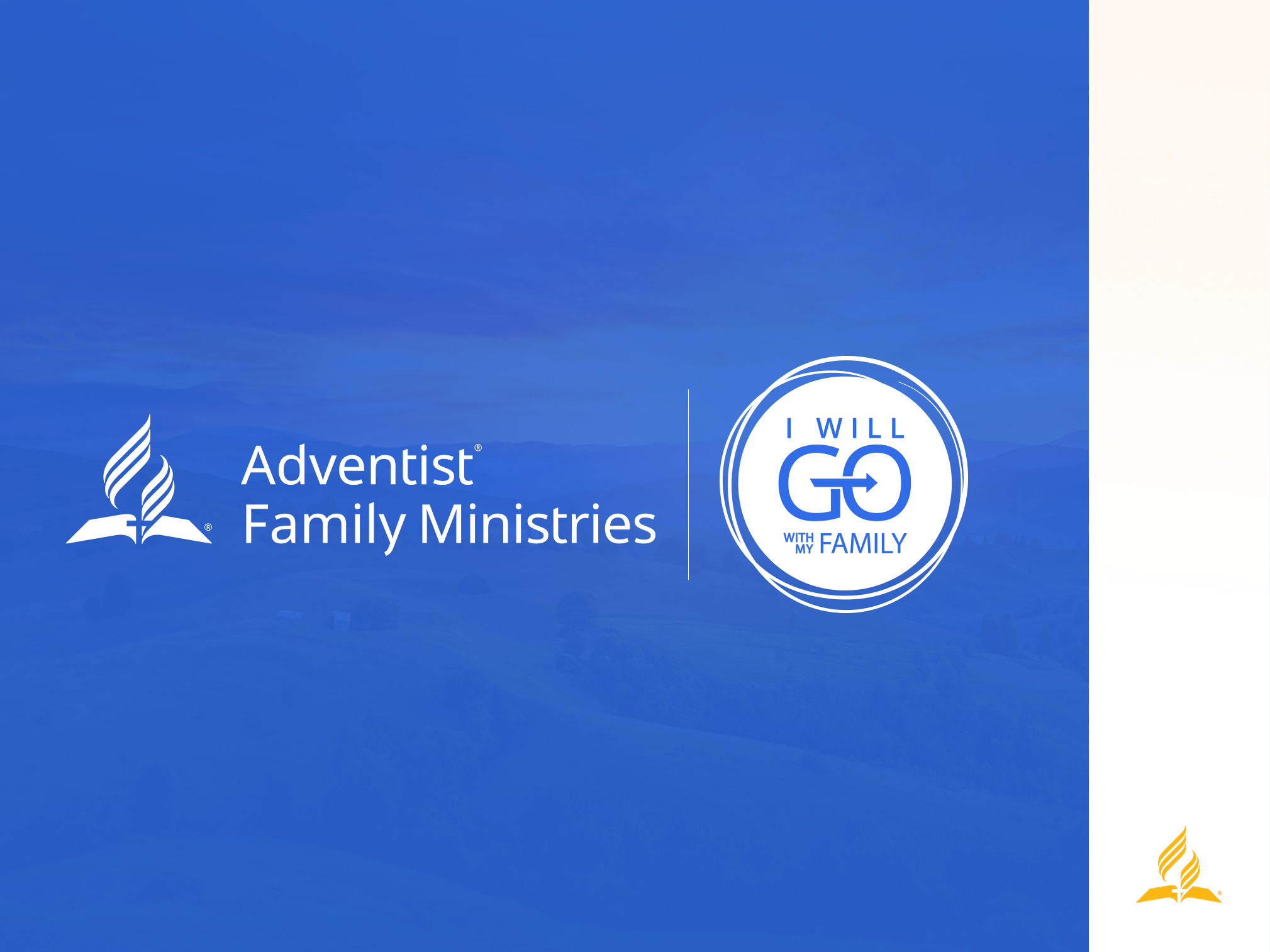